Нафта
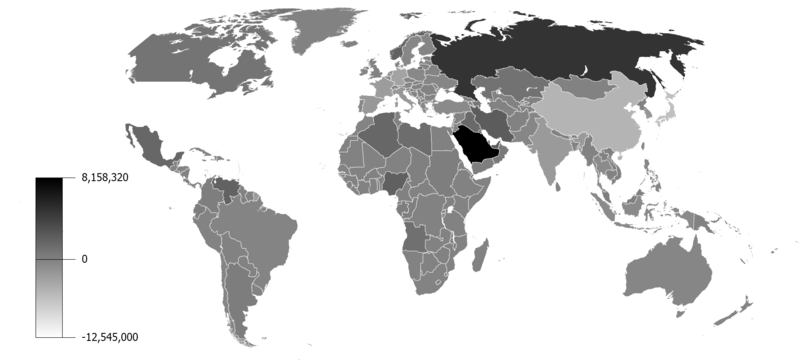 Експорт та імпорт нафти
Нафта – природна рідка оліїста суміш вуглеводнів і деяких неорганічних речовин. Основними вуглеводнями нафти є парафіни, циклопарафіни, арени.
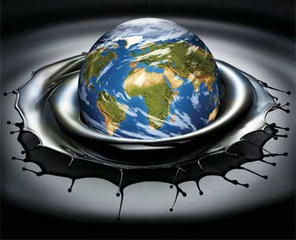 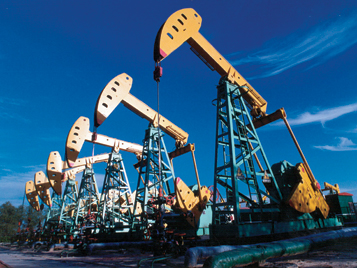 Поклади нафти трапляються на глибині від десятків метрів до 6км і більше. На суходолі поклади нафти найчастіше містяться на глибині 1 – 3 км, проте нафтоносні пласти є і на дні морів та океанів. Видобувають нафту через свердловини.
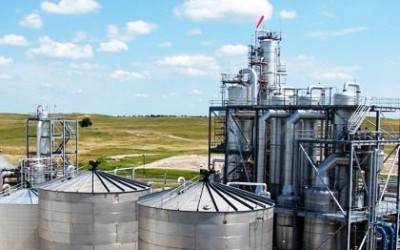 Переробка нафти – складний багатостадійний процес фізичної і хімічної природи, унаслідок якого одержують понад 500 найменувань різноманітних нафтопродуктів.
Найважливіші нафтопродукти – це моторне паливо, енергетичне паливо та нафтові масла.
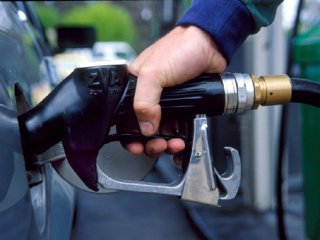 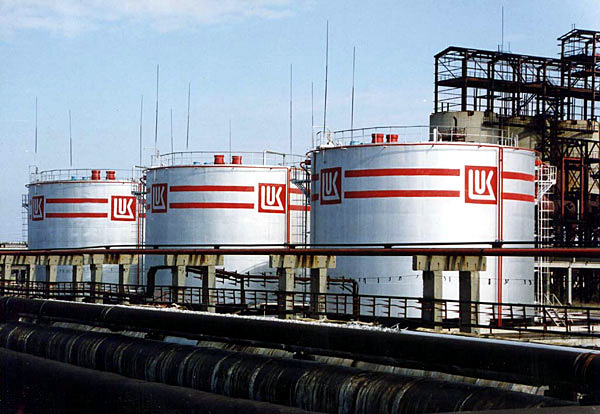 Одеський нафтопереробний завод
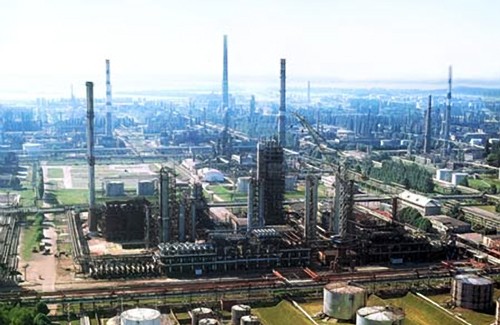 Кременчуцький нафтопереробний завод
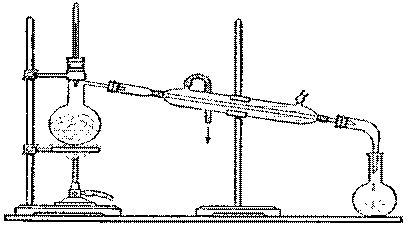 Лабораторна установка з розділення компонентів нафти
Фізичні характеристики нафти:
Це густа олійна рідина зі специфічним запахом. 
 Нафта різних родовищ може мати чорний, червоно – коричневий або жовто-зелений колір.
 Нерозчинна у воді рідина.
  Густи коливається в межах від 0,65 до 1,05 г/см(3)
Бензи́н  — природна (одержують з нафти) або штучно одержана суміш вуглеводнів різної будови, які киплять найчастіше між 40 °C і 205 °C. Бензин — рухлива, горюча здебільшого безколірна рідина з характерним запахом.
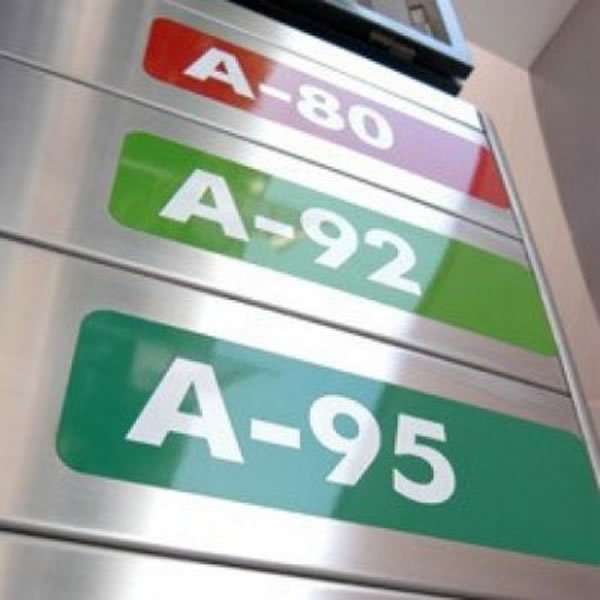 Виконали  учні 11 Б класу:
Кулеба Галина
Гребенюк Юліана
Заланський Олег
Яремчук Тарас
Пастернак Володимир
Подвірний Василь
Багрій Олексій